جامعــــــة محمد خيضــــــــــــر
جامعــــــة محمد خيضــــــــــــر
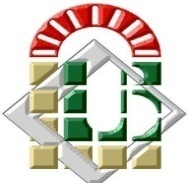 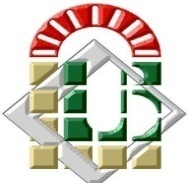 بــســكــــــــــــرة
بــســكــــــــــــرة
الجمهــورية الجزائــرية الديمقــراطية الشعبيـــة
République Algérienne Démocratique et Populaire
وزارة التعليــم العــالي والبحــث العلمـي
Ministère de l’Enseignement Supérieur et de la Recherche Scientifique
جــامعة محــمد خيضــر – بسكرة –
كــلية العلــوم الاقتصــادية و التجــارية وعلــوم التسييــر
قسم العلوم التجارية
سنة ثانية ماستر مالية وتجارة دولية
مقياس: إمداد ونقل دولي
الموسم الجامعي: 2021/2020
موضوع المحاضرة:
النقل متعدد الوسائط
Transport multimodal
عناصر الحاضرة:
تعريف النقل متعدد الوسائط.
 شروط النقل متعدد الوسائط
 مزايا النقل متعدد الوسائط
 إجراءات النقل متعدد الوسائط
 متعهد النقل متعدد الوسائط:
        تعريفه؛ أنواعه؛ مقوماته؛ حدوده؛ مهامه.
 الإطار القانوني للنقل متعدد الوسائط
 سند الشحن متعدد الوسائط
 النقل المشترك وأشكاله
تمهيد:
النقل متعدد الوسائط في جوهره نظام قانوني جديد لنقل البضائع وليس واسطة نقل جديدة تضاف إلى أنظمة النقل أُحادية الواسطة كالنقل البحري والبرى والجوي والنهري، فهذه كلها موجودة من قبل، فالجديد ليس النقل ذاته، ولكن النظام القانوني الذي يحكم ويربط بين تلك الأنظمة أو بعضها في عقد واحد هو عقد النقل متعدد الوسائط.
تتركز فلسفة النقل متعدد الوسائط على حقيقة أساسية، هي أن لكل وسيلة نقل (شاحنات – سكك الحديد – سفن– طائرات) مزايا في نطاق معين، ومن ثم فإن فكرة النقل متعدد الوسائط انبثقت من محاولة الاستفادة من مزايا كل وسيلة في إطار مشترك، يجمع بينها جميعاً في سلسلة واحدة.
1. تعريف النقل الدولي متعدد الوسائط:
وفق اتفاقية الأمم المتحدة للنقل متعدد الوسائط (1980):
النقل الدولي متعدد الوسائط هو :" نقل البضائع بواسطتين مختلفتين على الأقل من وسائط النقل على أساس عقد نقل من مكان في دولة ما يأخذ فيه متعهد النقل البضائع فى عهدته إلى مكان التسليم النهائي في الدولة الأخرى ".
إذا كان النقل:
 بين دولتين أو أكثر، سمي النقل الدولي  متعدد الوسائط، وبالتالي يخضع للاتفاقيات الدولية أو الإقليمية أو الثنائية .
 بين نقطتين في داخل أراضي دولة واحدة)، سمي بالنقل متعدد الوسائط الوطني، وبالتالي فهو يخضع للتشريع الوطني في الدولة المعنية .
إن النظام المادي للنقل متعدد الوسائط (تتابع عدة نظم ووسائل نقل مختلفة) ليس هو الجديد، حيث مارسه الإنسان منذ أزمنة بعيدة، ولكن الجديد هو النظام القانوني الذي يحكم ويربط بين تلك الأنظمة أو بعضها فى عقد واحد هو عقد النقل متعدد الوسائط.
2. شروط النقل متعدد الوسائط:
أن يتم بواسطتي نقل مختلفتين على الأقل، كأن تكون بحرية وسكك حديدية، أو بحرية وجوية، أو برية وجوية .
أن يقتصر على نقل البضائع (حاويات غالبا) دون نقل الأشخاص أو المسافرين.
لا يشترط أن يشتمل على رحلة بحرية، مثلما تشترطه "قواعد روتردام لسنة 2008 "، باعتبارها في الأصل اتفاقية لتنظيم أحكام النقل البحري كليًا أو جزئيًا.
يكون النقل دولياً أي بين مكانين يقعان في بلدين مختلفتين. فإذا كان بين نقطتين في داخل أراضي دولة، سمي بالنقل المتعدد الوسائط الوطني، ويخضع للتشريع الوطني في الدولة المعنية.
عقد نقل واحد يغطى كافة مراحل النقل يتضمن مسئولية متعهد النقل متعدد الوسائط عن البضاعة خلال مراحل النقل جميعها.
مستند نقل واحد يحدد شروط النقل بكافة مراحله، يسمى بوليصة النقل متعدد الوسائط.
متعهد نقل واحد يُسأل في مواجهة أصحاب البضاعة لما قد يصيبها من هلاك أو تلف أو تأخير في تسليمها ويتقاضى هذا المتعهد أجرة نقل شاملة تغطى كافة مراحل نقل البضاعة.
أن يتولى تنفيذ عمليات النقل متعدد الوسائط مقابل أجرة إجمالية شاملة عن كل مراحل رحلة البضاعة من الباب إلى الباب، يجرى التأمين على المسئولية على أن يغطى كافة مراحل رحلة البضاعة.
3. مزايا النقل متعدد الوسائط:
تقديم خدمة النقل من الباب إلى الباب، بجودة عالية، أسعار أقل، اختصار زمن الرحلة، تسليم البضاعة في الوقت المحدد.
تيسير التوسع المنتظم المستدام للتجارة العالمية، وتحقيق قدرة المصدرين على البيع المباشر في الأسواق عبر البحار.
الاستفادة من مميزات كل وسيلة في إطار مشترك يجمع بينها جميعاً في سلسلة واحدة.
4. إجراءات النقل متعدد الوسائط:
تنقسم العلاقات التعاقدية في مجال النقل متعدد الوسائط إلى علاقات تربط مرسل البضاعة ومتعهد النقل المتعدد الوسائط من ناحية، وعلاقات تربط هذا الأخير بمقاولي النقل من الباطن الذين يستعين بهم لتنفيذ عقد النقل متعدد الوسائط من ناحية أخرى.
إن الشاحن هو نقطة البداية، فهو يتقدم ابتداءا "بطلب شحن" إلى متعهد النقل متعدد الوسائط الذى غالبًا ما يكون مرحل البضائع Forwarder Freight، ليتولى نقل البضاعة المبينة في طلب الشحن من مكان القيام إلى مكان الوصول، المسميين في نفس طلب الشحن.
لا يهم الشاحن وسائط النقل التي سوف يقع عليها الاختيار لنقل البضاعة (برًا، أو بحرًا، أو جوًا).
لا يهمه مسارات النقل أو وسائل النقل أو معدات أو أدوات مناولة البضاعة.
لا يهمه طبيعة ومحتوى العقود التي يبرمها مرحل البضائع مع الناقلين من الباطن، أو عقود الشحن والتفريغ ومتابعة تنفيذها.
لا يشغله عمليات الترانزيت أو التخزين أثناء رحلة البضاعة إلى وجهتها، ولا ما قد يجريه مرحل البضائع من عقود مع ناقلين.
5. متعهد النقل متعدد الوسائط
أ. تعريف: 
هو الشخص الذي يأخذ على عاتقه تنظيم عمليات النقل من الباب إلى الباب باستخدام أكثر من وسيلة نقل بموجب مستند نقل واحد يغطى كافة مراحل الرحلة.
ب. أنواع متعهد النقل متعدد الوسائط:
الفئة الأولى ( متعهدو النقل متعدد الوسائط ملاك السفن): 
مع انتشار النقل بالحاويات، امتدت خدمات ملاك السفن لتشمل عمليات النقل من الباب إلى الباب، فصار ملاك السفن يمتلكون أسطول من الشاحنات وأحياناً عربات السكك الحديدية، وأصبح بإمكانهم تقديم خدمات متكاملة للنقل متعدد الوسائط باستخدام الشاحنات والسكك الحديدية والسفن، في إطار تنظيم إداري عال الكفاءة باستخدام المتابعة الإلكترونية لمسارات الحاويات لضمان السيطرة على تحركاتها.
الفئة الثانية(متعهدو النقل متعدد الوسائط من غير ملاك السفن): 
متعهدو النقل من الفئة الثانية لا يمتلكون أي وسيلة، ولكنهم يمتلكون المرونة الكافية في اختيار التوليفة المثلي من وسائل النقل المختلفة، واختيار المسارات الأكثر ملاءمة، بما يحقق في النهاية خفض تكاليف النقل وخفض زمن الرحلة.
ج. مقومات متعهدو النقل متعدد الوسائط
الإلمام بأوضاع سوق النقل بكافة وسائله من أسعار شحن، تكاليف المناولة، الاتفاقيات الدولية والتشريعات الداخلية.
تتوافر لديه شبكة دولية من الفروع أو الوكلاء على المسارات التي يخدمها في الدول المختلفة يتبادل معهم البيانات الكترونياً.
توافر المقدرة المالية التي تمكن من مواجهة حالات الطوارئ التي قد يتعرض لها نتيجة فقد أو تلف أو تأخر البضاعة.
د. حدود مسئولية متعهدو النقل متعدد الوسائط
تبدأ مسئولية متعهد النقل من لحظة استلام البضاعة إلى وقت تسليمها ويسأل عن فقد أو تلف أو التأخر في تسليمها.
بمجرد أن يسلم الشاحن البضاعة لمتعهد النقل يفض يده من أي مهام وإجراءات تتصل بعملية النقل، فلا شأن له بخط سير وسائل النقل ولا بعقود الشحن والتفريغ ولا بالتخزين ولا بعمليات التأمين والتخليص الجمركي .
هـ. مهام متعهدو النقل متعدد الوسائط
اختيار أنسب مسارات ووسائط للرحلة بما يحقق السرعة والأمان وأقل تكلفة .
تأجير السفن أو حجز مساحات
تجميع الشحنات / الحاويات إلى أن تصبح حجم إقتصادى .
متابعة شحنات الترانزيت وتسهيل خروجها من الميناء .
الحصول على بوليصة تأمين.	
حجز مساحات في المخازن.
حجز مساحات في المخازن 
تحضير شهادة المنشأ.
الحصول على ترخيص التصدير 
تحمل أي أعباء قانونية ومادية متعلقة بنقل البضائع واستلامها وتسليمها.
ملاحظة هامة: يتولى القيام بهذه المهام بصفته أصيلاً لا وكيلاً عن صاحب البضاعة.
6. الإطار القانوني للنقل الدولي متعدد الوسائط
أرسيت دعائم النقل الدولي متعدد الوسائط خلال النصف الثاني من ق 20، من خلال محاولات عديدة لهيئات دولية مختلفة، وكان أهمها إصدار اتفاقية الأمم المتحدة لاتفاقية النقل الدولي متعدد الوسائط للبضائع لسنة 1980، ثم سارت من بعد ذلك على نفس المنوال عدة اتفاقيات إقليمية للنقل متعدد الوسائط، كاتفاقية النقل متعدد الوسائط للبضائع بين الدول العربية.
لم تدخل اتفاقية 1980 حتى الآن حيز النفاذ، ولا ينتظر لها ذلك في المستقبل، وهذا لأسباب خاصة بملاك السفن وشركات النقل العملاقة ومشغلي النقل متعدد الوسائط، حيث أن أحكامها، وخاصة ما تعلق منها بمسئولية الناقل لم توافق هواهم، فباشروا ضغطهم على حكوماتهم من أجل عدم التصديق على الاتفاقية.
7. سند الشحن للنقل متعدد الوسائط
FIATA Bill of Lading (FBL)
يشير مستند النقل متعدد الوسائط إلى " وثيقة تثبت عقد النقل متعدد الوسائط المشار إليه أعلاه، وهى تثبت كذلك تسلم متعهد النقل متعدد الوسائط للبضائع لتصبح في عهدته وكذلك تعهداً منه بتسليم البضائع وفقاً للشروط المنصوص عليها في العقد المبرم ".
أصدرت هيئة الفيدرالية الدولية لوكلاء العبور وما شابههم Fédération Internationale des Associations de Transitaires et Assimilés (FIATA) سند الشحن للنقل متعدد الوسائط (FBL) مبنيًا على قواعد منظمة الأمم المتحدة للتعاون والتنمية (UNCTAD) وغرفة التجارة الدولية (ICC).
نال هذا السند شهرة عالمية وذاع استخدامه بين مرحلي البضائع في كل بلاد العالم.
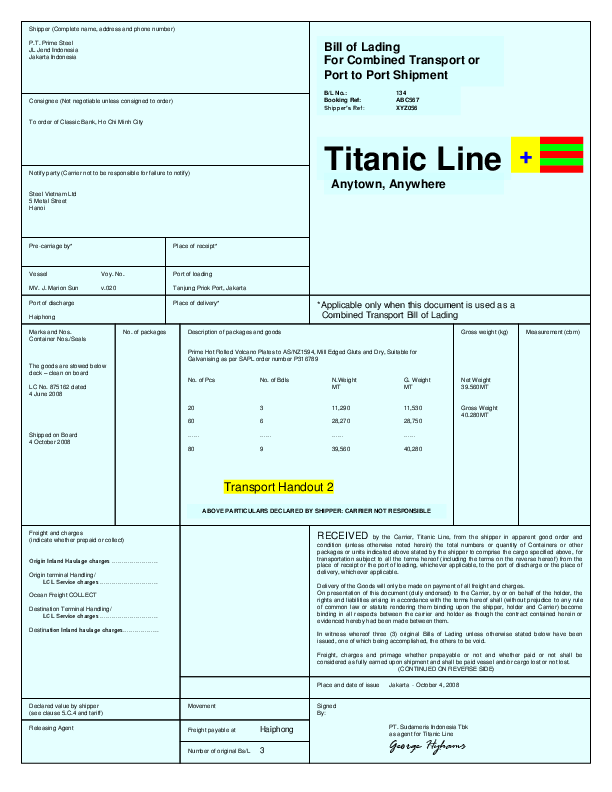 8. النقل المشترك Combined Transport:
هو تزاوج بين السكك الحديدية والشاحنات، من خلال تحميل الشاحنات أو المقطورات أو العربات فوق سطح القطار، ولذا يسمى نظام حمل المركبة (Piggy- back system)، وهناك ثلاثة أشكال لهذا النظام هي:
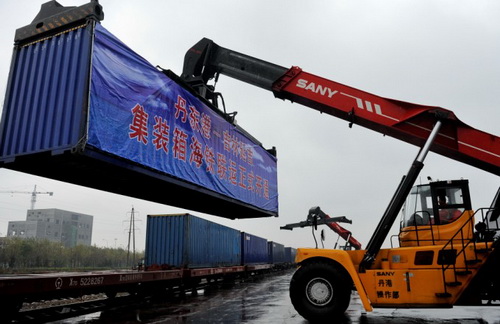 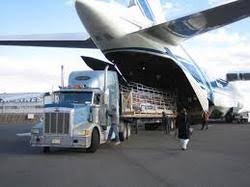 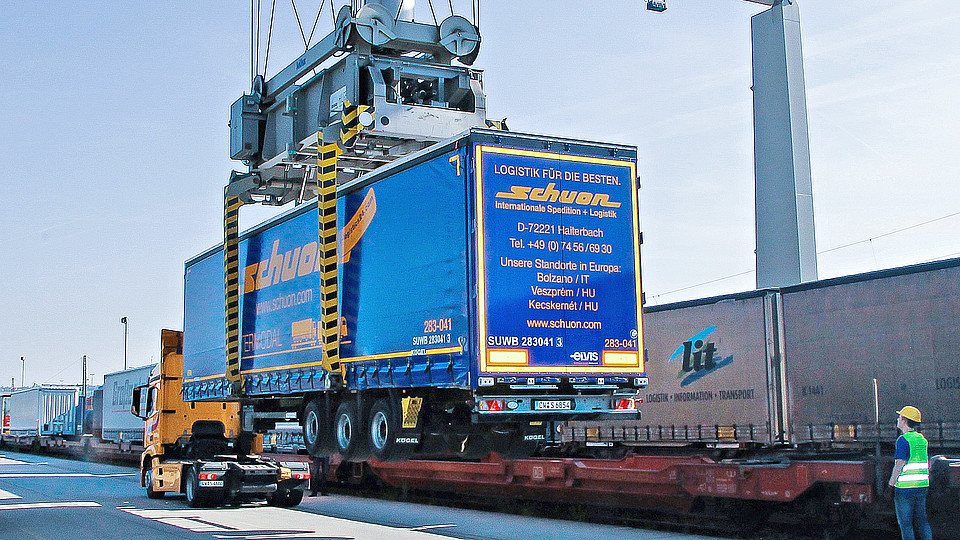 أ. تحميل الشاحنة محملة بالبضائع فوق عربة القطار:
Rolling Highways(Route roulante) :
يتم دحرجة الشاحنة على مستوى مائل حتى صعودها على سطح عربة القطار، ويفيد هذا النظام في إتاحة استخدام نفس الشاحنات في بداية ونهاية الرحلة، وهى محملة بالبضائع دون اللجوء إلى التحميل والتفريغ من وإلى القطار.
يتطلب عربات سكك حديدية ذات طرازات خاصة، وذات أسطح مستوية بارتفاعات مناسبة، ذات عجلات بأقطار صغيرة، حتى تحافظ على الارتفاعات المسموح بها على خطوط السكك الحديدية، والتي تحددها عادة الجسور والأنفاق وغيرها على طول الخط.
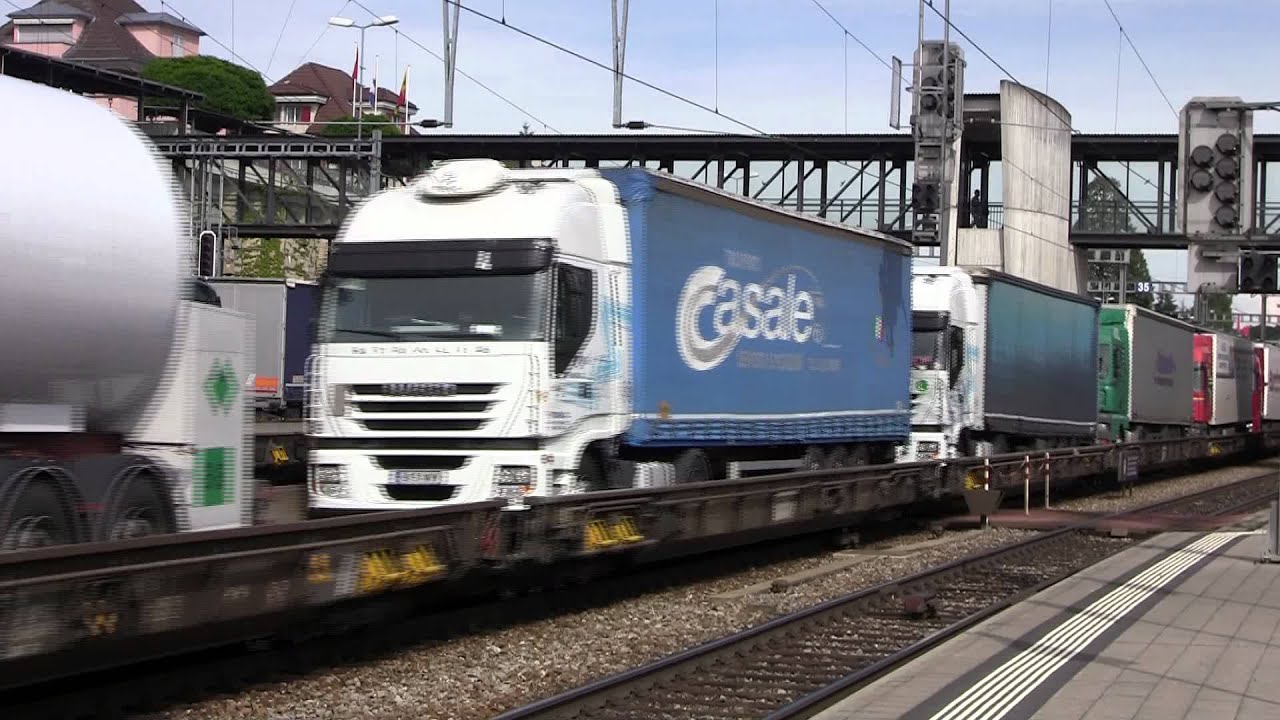 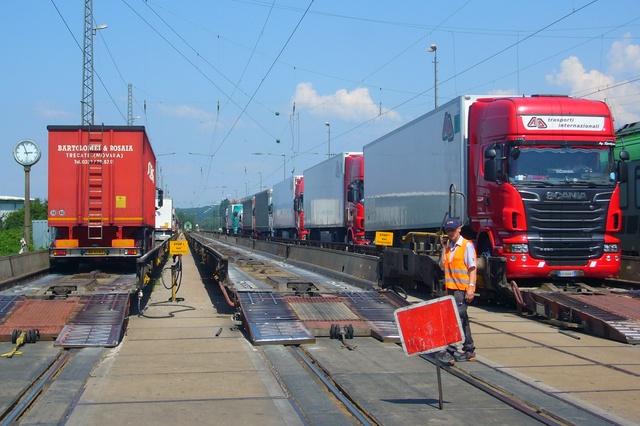 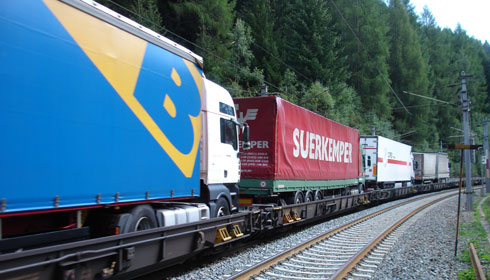 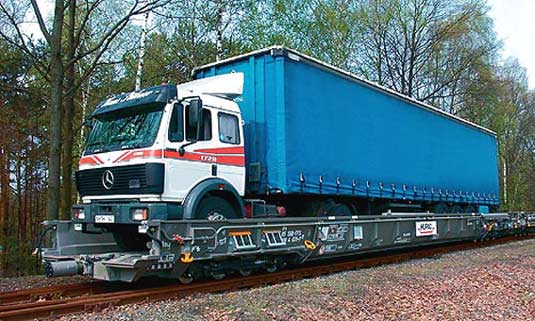 Three Rolling highways(Route roulante) :
Autoroute Ferroviaire Alpine (AFA)
ب. الهياكل التبادلية Swap bodies أو Caisses mobiles
يتم وضع جسم الشاحنة محملة بالبضائع بدون شاسيه والجرار، على قطار يسمى Autoroute Ferroviaire، ليتحرك به الجزء الأكبر من الرحلة، ثم رفعه مرة أخرى على شاسيه شاحنة أخرى في نهاية الرحلة، وذلك  لتكملة حركة البضائع إلى مقصدها النهائي.
ينتشر استخدام هذا النوع في القارة الأوربية انتشارا واسعاً ويحتاج هذا النظام إلى توافر معدات تقوم بعملية تثبيت جسم الشاحنة على ظهر القطار.
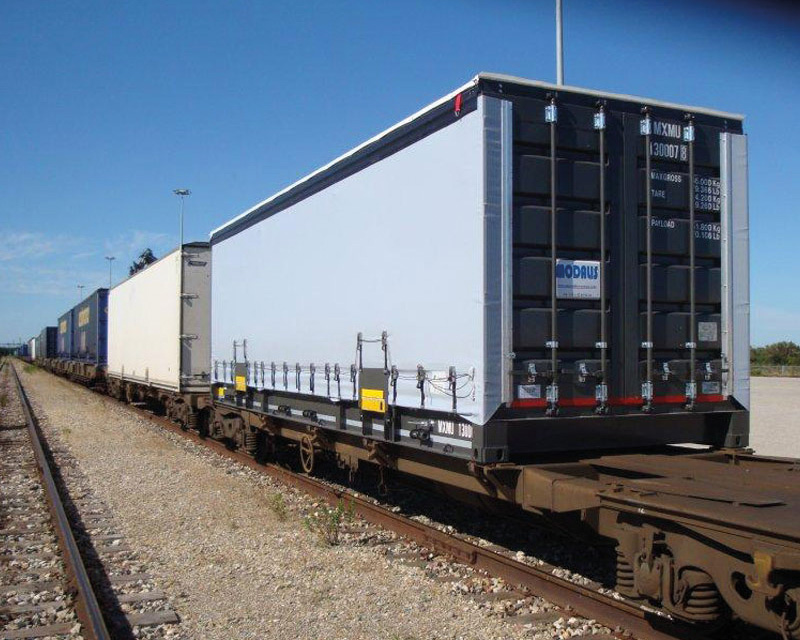 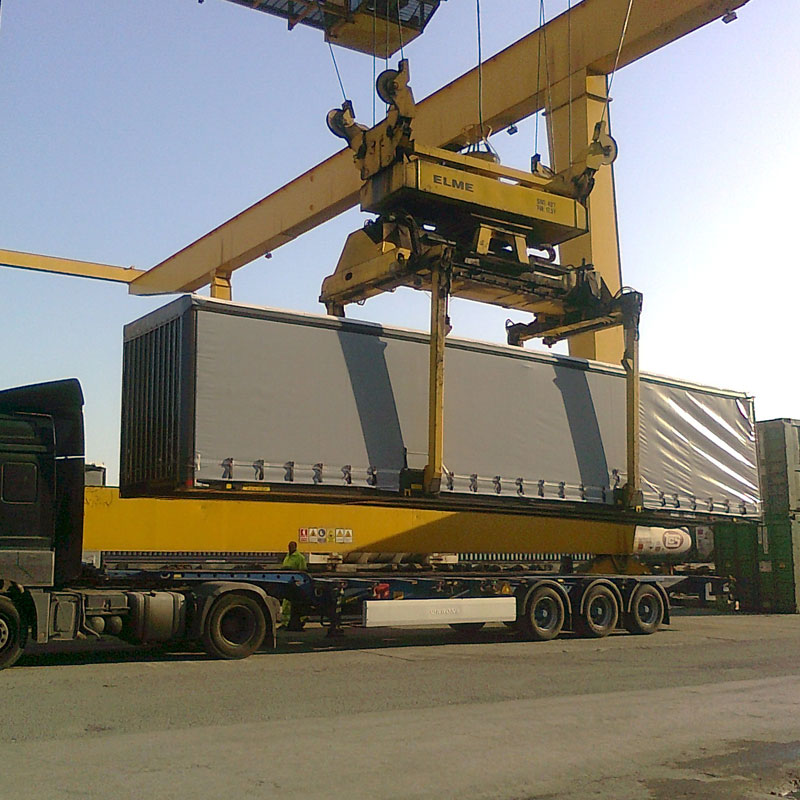 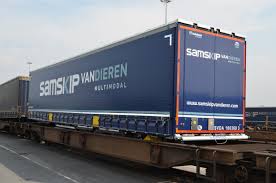 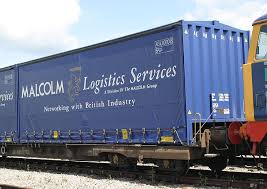 Swap bodies أو Caisses mobiles:
Solution de transport combiné - Cas client Interdiscount
ج. نظام تحميل المقطورات فوق عربة القطار
Trailer On Flat Car (TOFC(: Remorque sur wagon plat
يتم فصل الجرار عن المقطورة، وتحميل المقطورة فقط على ظهر القطار، ثم يسير بها القطار إلى محطة الوصول، حيث يتم استخدام جرار آخر يسير بالمقطورة إلى المقصد النهائي للبضائع.
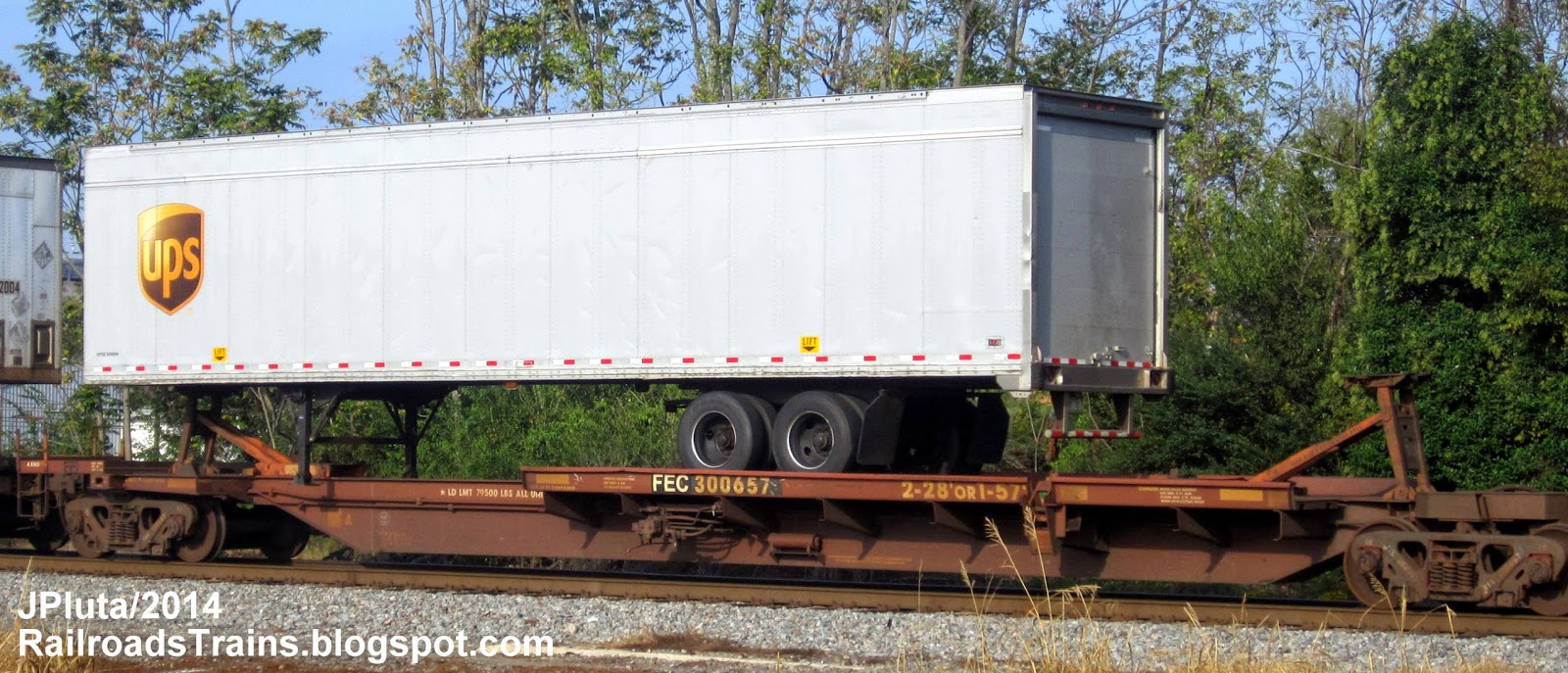 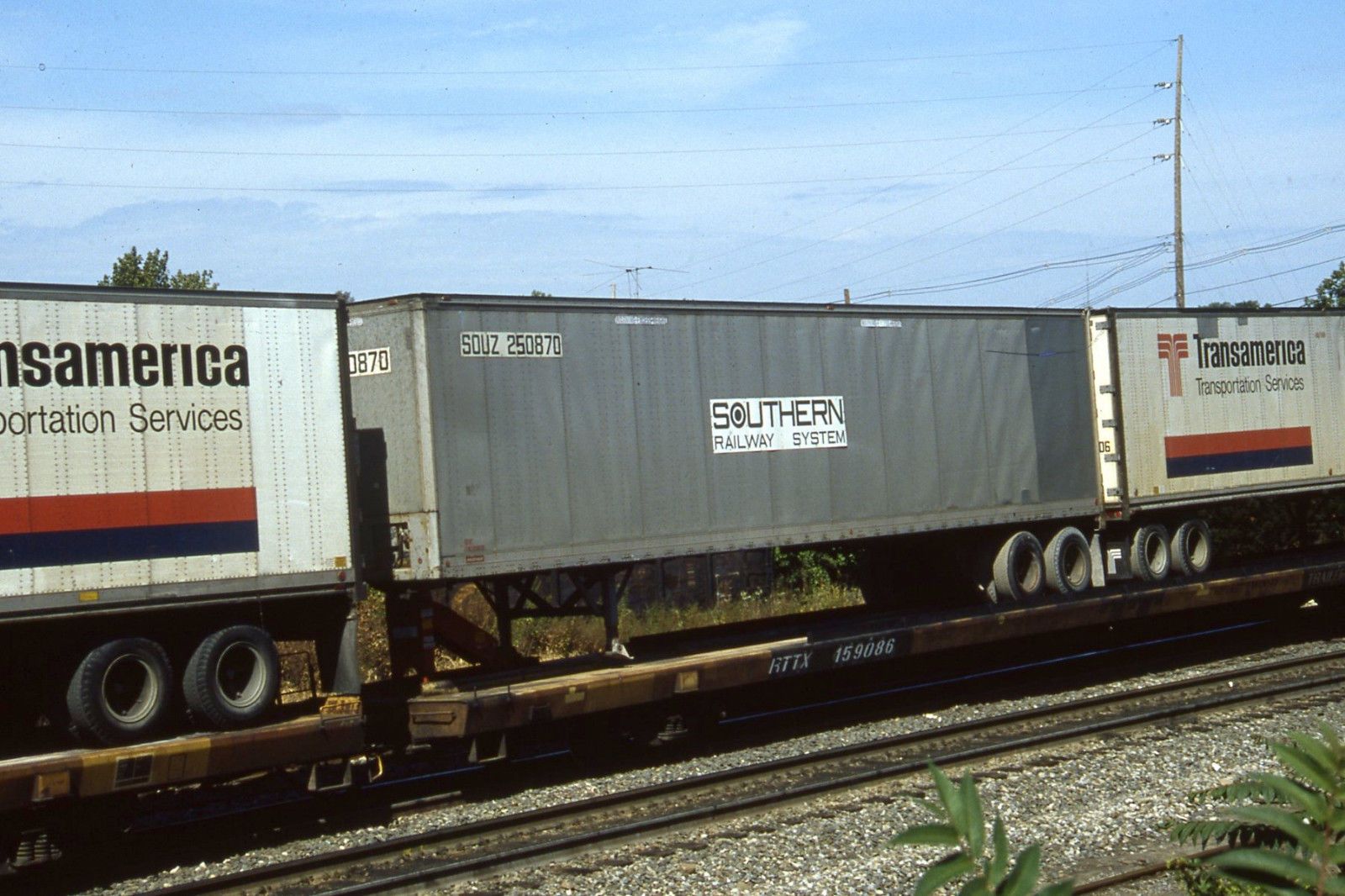 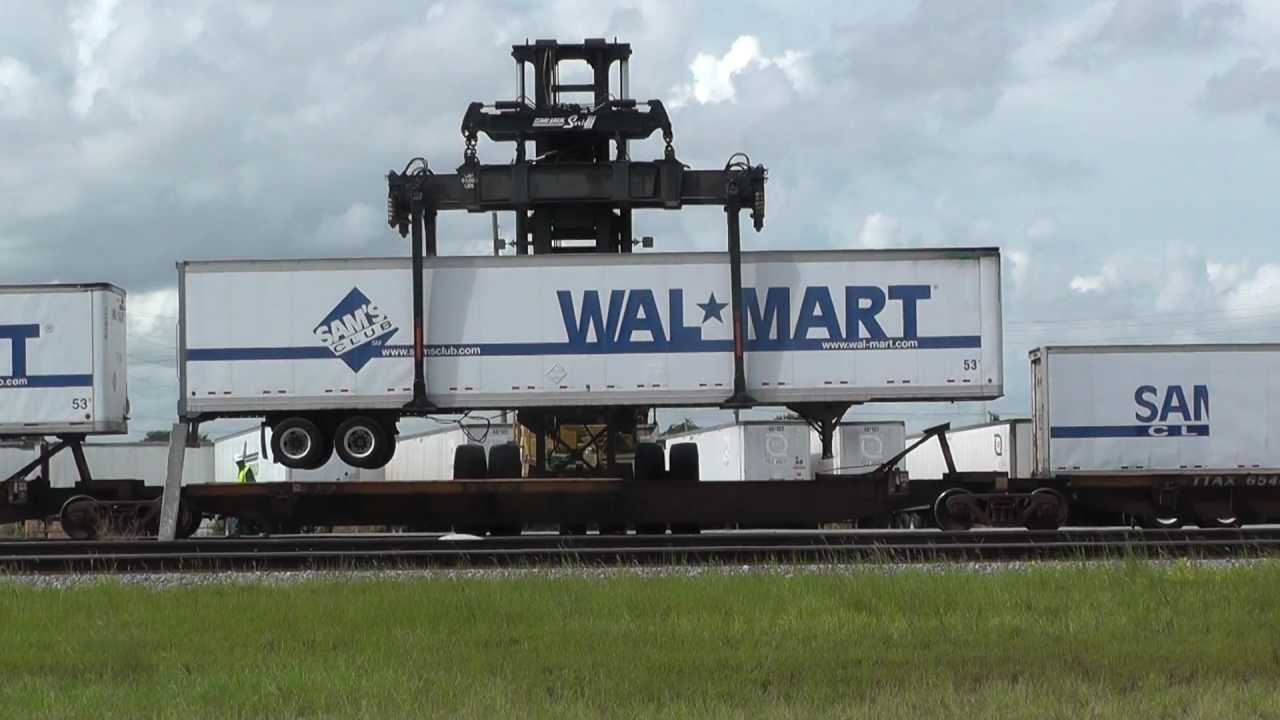 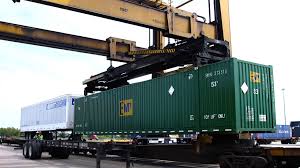 Trailer On Flat Car (TOFC(: Remorque sur wagon plat